МБОУ «Специальная (коррекционная) общеобразовательная школа-интернат г.Оса»
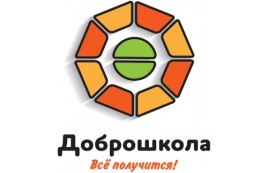 Национальный проект «Образование»
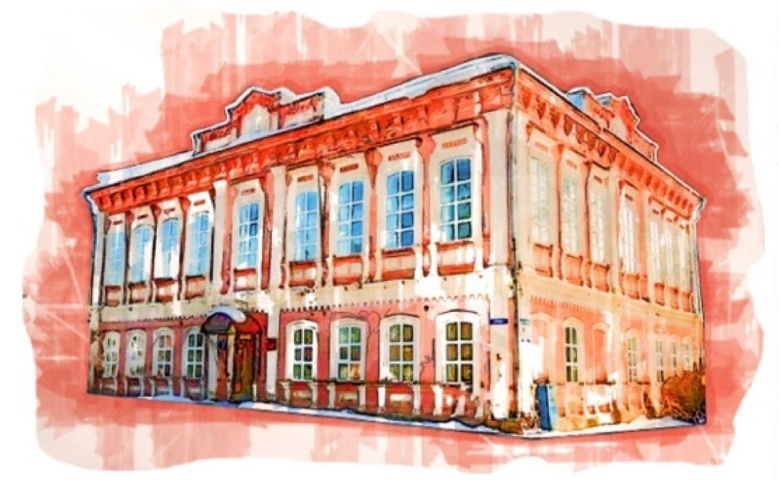 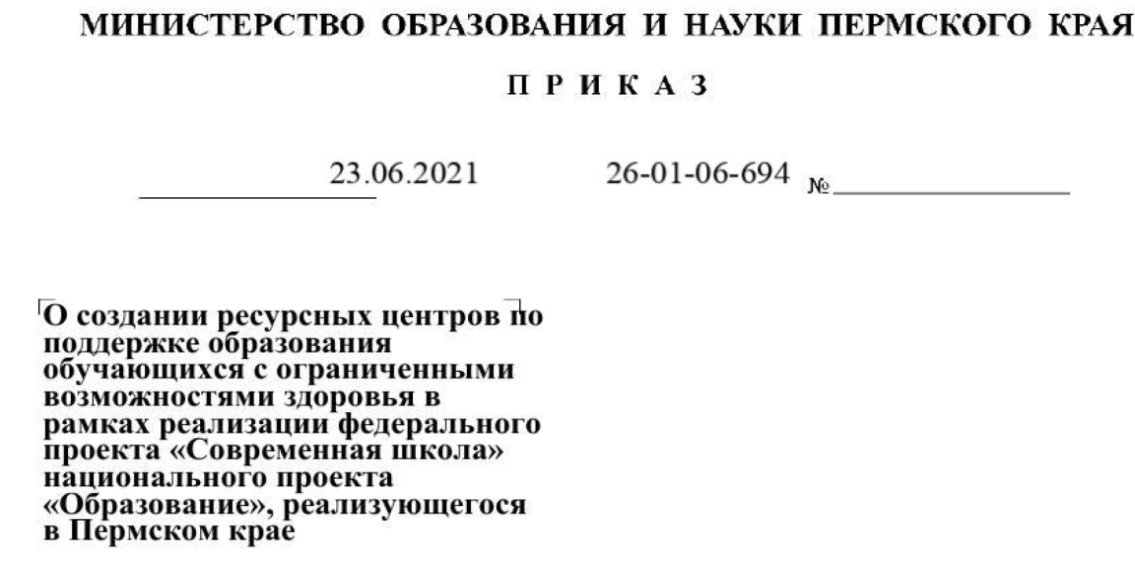 г. Оса  2022г.
Педагоги – 49  чел. средний педагогический стаж 24 года
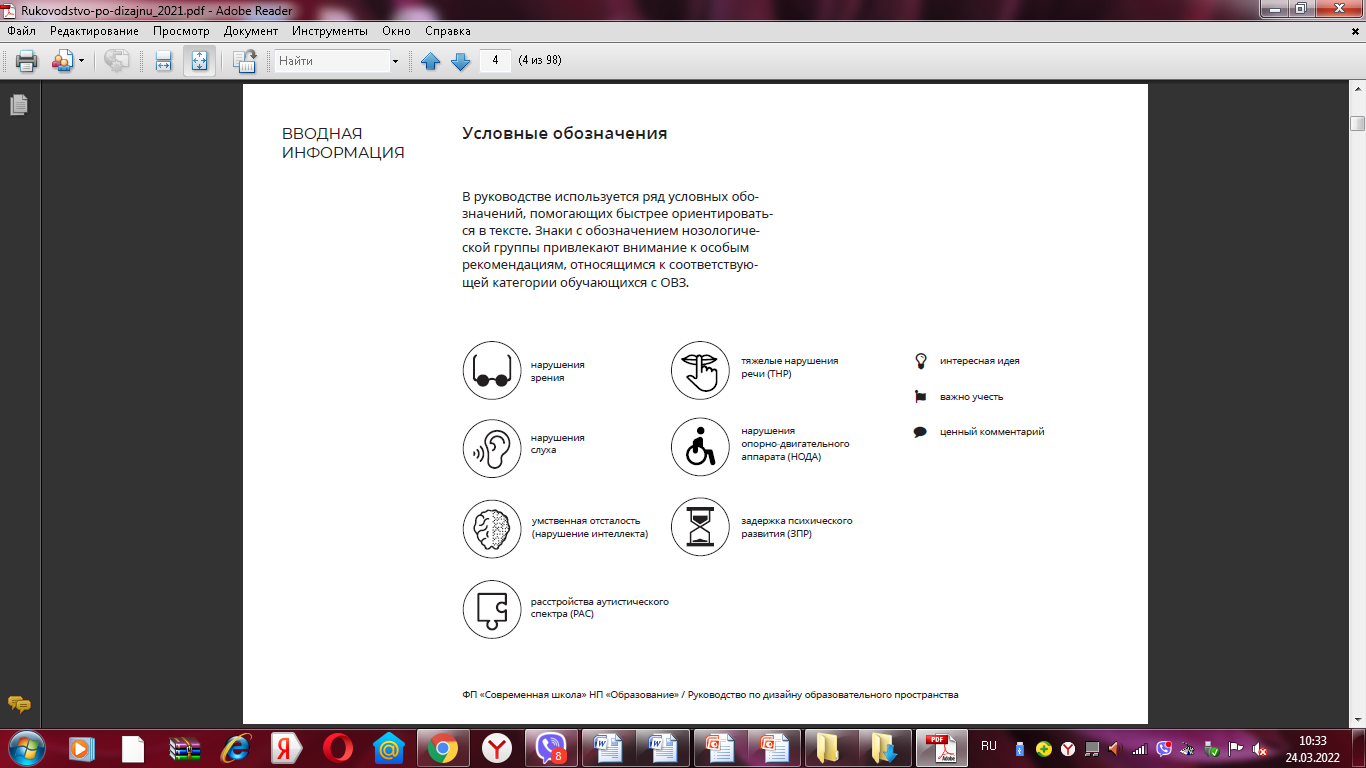 Дети с задержкой психического развития (ЗПР)
-63 обучающихся
Дети с лёгкой, умеренной, тяжёлой и глубокой степенью умственной отсталости, ТМНР
-Лёгкая УО – 78 обучающихся;
-Умеренная, тяжёлая, глубокая, ТМНР – 136 обучающихся

     Коррекционно-развивающее направление
   
Адаптированная основная общеобразовательная программаначального общего образования слепых обучающихся с умственной отсталостью      (вариант  3.4); 
Адаптированная  основная  общеобразовательная программа начального общего образования обучающихся  с нарушениями опорно-двигательного аппарата 
      (вариант 6.4.); 
Адаптированная основная общеобразовательная программа начального общего образования глухих обучающихся (вариант 1.4.);
 Адаптированная основная общеобразовательная программа начального общего образования обучающихся с расстройствами аутистического спектра (вариант  8.4.)
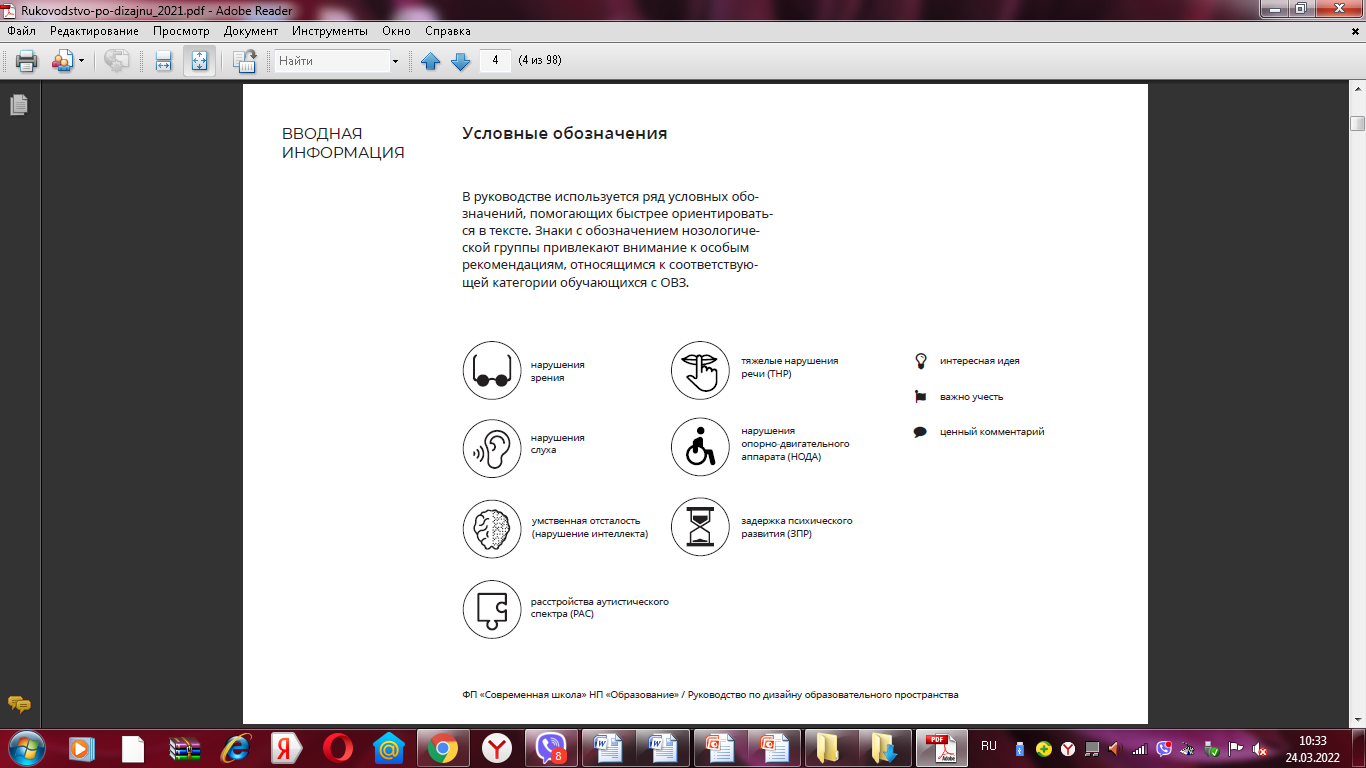 Коррекционно-развивающее направление

Учитель-дефектолог
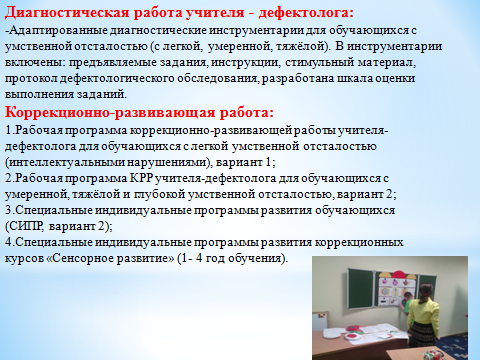 Коррекционно-развивающее направление
1. « Разработка и реализация логопедической программы  для детей с  легкой УО (вариант 1) 1-7 классы»                     Консультант- Некрасова Александра Васильевна, учитель-логопед             2. «Разработка и реализация логопедической программы для детей  с ЗПР (1 дополнительный класс)               (вариант 7.2)»                   Консультант -Шилова Татьяна Николаевна, учитель-логопед            3      «Разработка и реализация логопедической программы для обучающихся с ЗПР (2-4 классы)                  Консультант  Шилова Татьяна Николаевна, учитель-логопед             4.   «  Разработка  и реализация психологической  программы по развитию эмоционального интеллекта для детей  с УО (вариант 1)»                  Консультант- Жуланова Елена Валентиновна, педагог-психолог           5. «Разработка  и реализация психологической  программы по развитию эмоционального интеллекта для обучающихся с  УО (вариант 2)»                  Консультант- Жуланова Елена Валентиновна, педагог-психолог            6.  «Разработка  и реализация психологической программы  по профилактике деструктивных нарушений с 1-9 класс для обучающихся с  УО      (вариант 1) »                 Консультант- Жуланова Елена Валентиновна, педагог-психолог             7. Консультация : «Сенсорное развитие обучающихся с УО (ИН) 1, 2 вариант»                 Консультант- Жуланова Елена Валентиновна, педагог-психолог             8. Консультация: «Развитие познавательных способностей у  обучающихся с УО (ИН) 1, 2 вариант»                  Консультант -Мазунина Ксения Викторовна, учитель-дефектолог              9. Консультация: «Альтернативная коммуникация у обучающихся с  УО (ИН)  2 вариант»                  Консультант  -Некрасова Александра Васильевна, учитель-логопед
Предметная область «Технология»
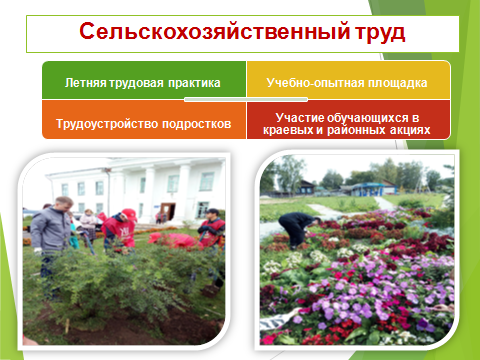 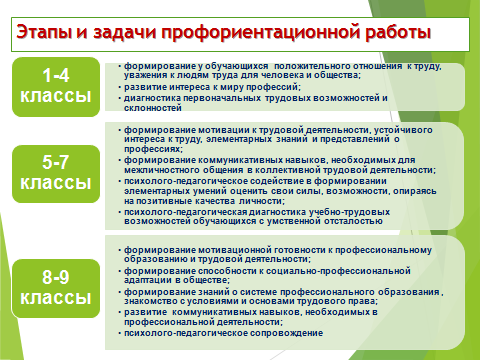 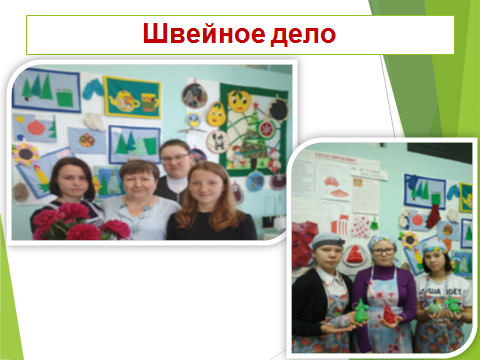 Контрольно-измерительные материалы
1. Тематические тесты по образовательной области "Технология",  профиль "Столярное дело"2.Карта наблюдения "Формирование навыков трудовой деятельности на уроках  столярного дела у обучающихся 5-9 кл." 3. Тесты по проверке знаний по столярному делу  обучающихся 5-9 классов.4. Тестовые  задания по образовательной области "Технология" , профиль "Столярное дело"5. Устное собеседование образовательной области "Швейное дело", тема "Инструменты", 5-9 кл.6. Тесты по проверке знаний умений, навыков по швейному делу (полугодовой и годовой)  , 5-9 кл.7. Практическая работа образовательной области "Швейное дело", "Изготовление узловой обработки", 5-9кл. 8. Тематические тесты по образовательной области "Технология",  профиль "Сельскохозяйственный труд"9. Карта наблюдения "Формирование навыков трудовой деятельности на уроках  сельскохозяйственного труда у обучающихся 5-9 кл." 10. Тесты по проверке знаний умений, навыков по сельскохозяйственному труду  (полугодовой и годовой)  , 5-9 кл.11. Устное собеседование образовательной области "Сельскохозяйственный труд", тема "Сельскохозяйственный инвентарь", 5-9 кл.12.Практическая работа образовательной области "Сельскохозяйственный труд"", "Выращивание рассады овощных и цветочных культур", "Высадка и уход  за овощными  и цветочными культурами  в огороде" 5-9кл. 13. Итоговая аттестация  по образовательной области "Технология", профиль " Столярное дело", "Швейное дело", "Сельскохозяйственный труд".
Конспекты занятий и дидактические пособия
1. Конспект урока по профилю "Столярное дело",   тема: "Изготовление деталей круглого сечения" ,  6 класс2.Конспект урока по профилю "Столярное дело",   тема: "Токарный станок и его устройство", 8 класс3.Конспект урока по профилю "Столярное дело",  тема: "Изготовление изделий с использованием станочного оборудования", 9 класс4. Конспект урока по профилю "Столярное дело", тема:"Изготовление столярного угольника", 7 класс5. Конспект интегрированного урока по профилю "Столярное дело-черчение",  тема: "Построение правильного шестиугольника", 7 класс6. Конспект урока по профилю "Швейное дело", тема: "Изделия. Платье"7. Конспект урока по профилю "Швейное дело", тема: "Обработка низа прямой юбки тесьмой"8. Конспект урока по профилю "Сельскохозяйственный труд", тема: "Растениеводство в нашем крае"9. Конспект урока по профилю "Сельскохозяйственный труд", тема: "Многообразие сельскохозяйственных культур"10. Конспект урока по профилю "Сельскохозяйственный труд", тема: "Овощные культуры"11. Конспект урока по профилю "Сельскохозяйственный труд", тема: " Группы овощных культур"12.Конспект урока по профилю "Сельскохозяйственный труд", тема "Строение плодового дерева»1. Технологические карты  по профилю "Столярное дело"2. Операционные карты по профилю "Столярное дело"3. Чертежи по профилю  "Столярное дело"4. Технологические карты  по профилю "Швейное дело"5. Операционные карты по профилю "Швейное дело"6. Чертежи по профилю  "Швейное  дело"
Мониторинг здоровья
Мониторинг здоровья обучающихся –обследование проводится на аппаратно-программных комплексах Российского производства и позволяет оценить соматическое и социальное здоровье детей.Мониторинг дает возможность оценить:-степень напряжения регуляторных систем;-функциональное состояние организма;степень адаптации к условиям окружающей среды;-уровень стресса и устойчивость к реакции;-остроту зрения;-гармоничность развития организма в целомНа основании полученных данных, каждый обучающийся получает пояснения и рекомендации. Родители (законные представители) могут ознакомиться  с результатами мониторинга и получить консультацию
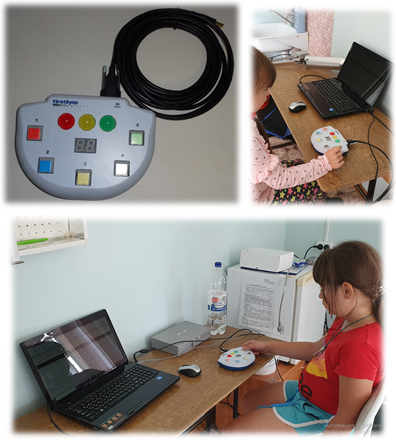 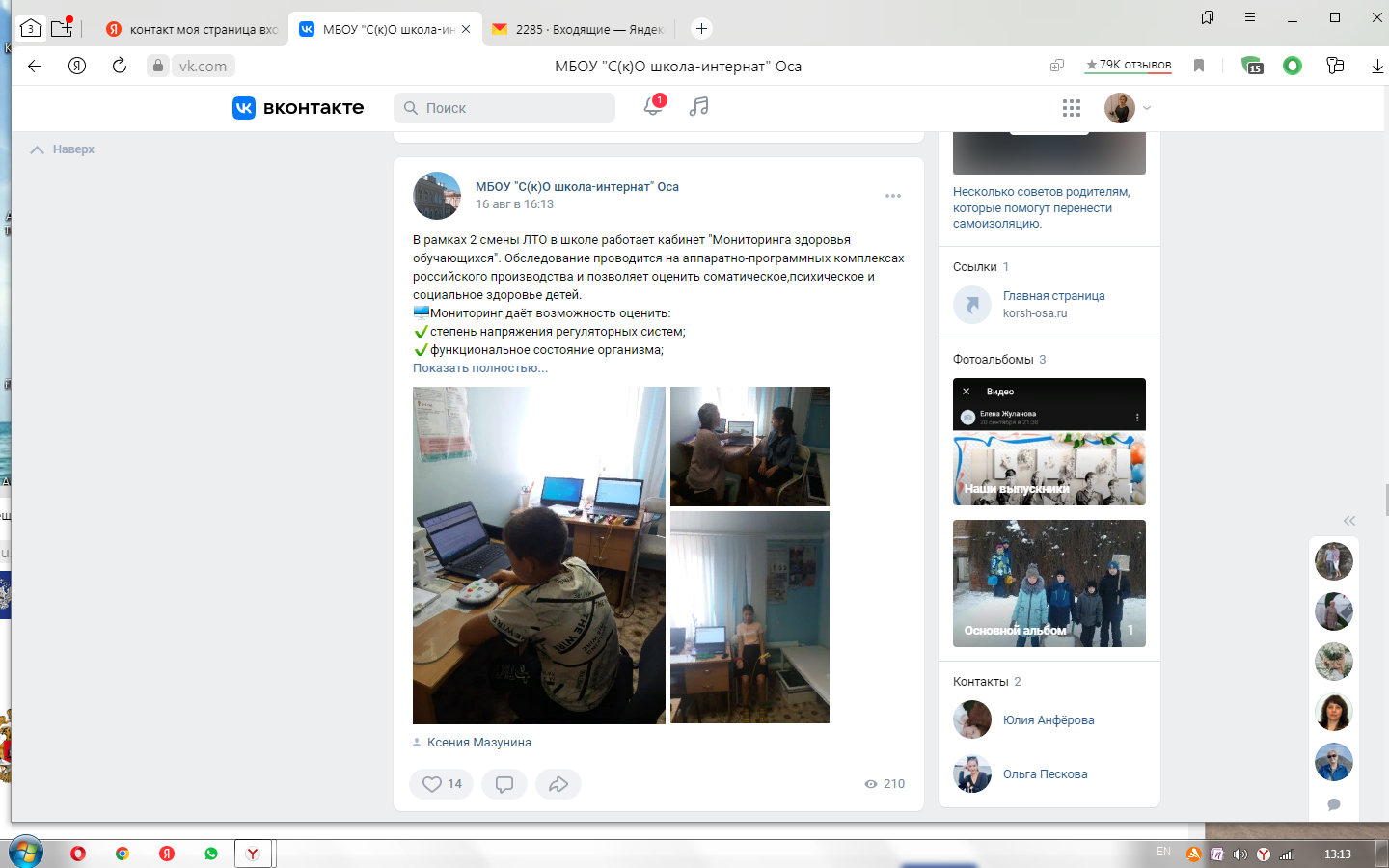 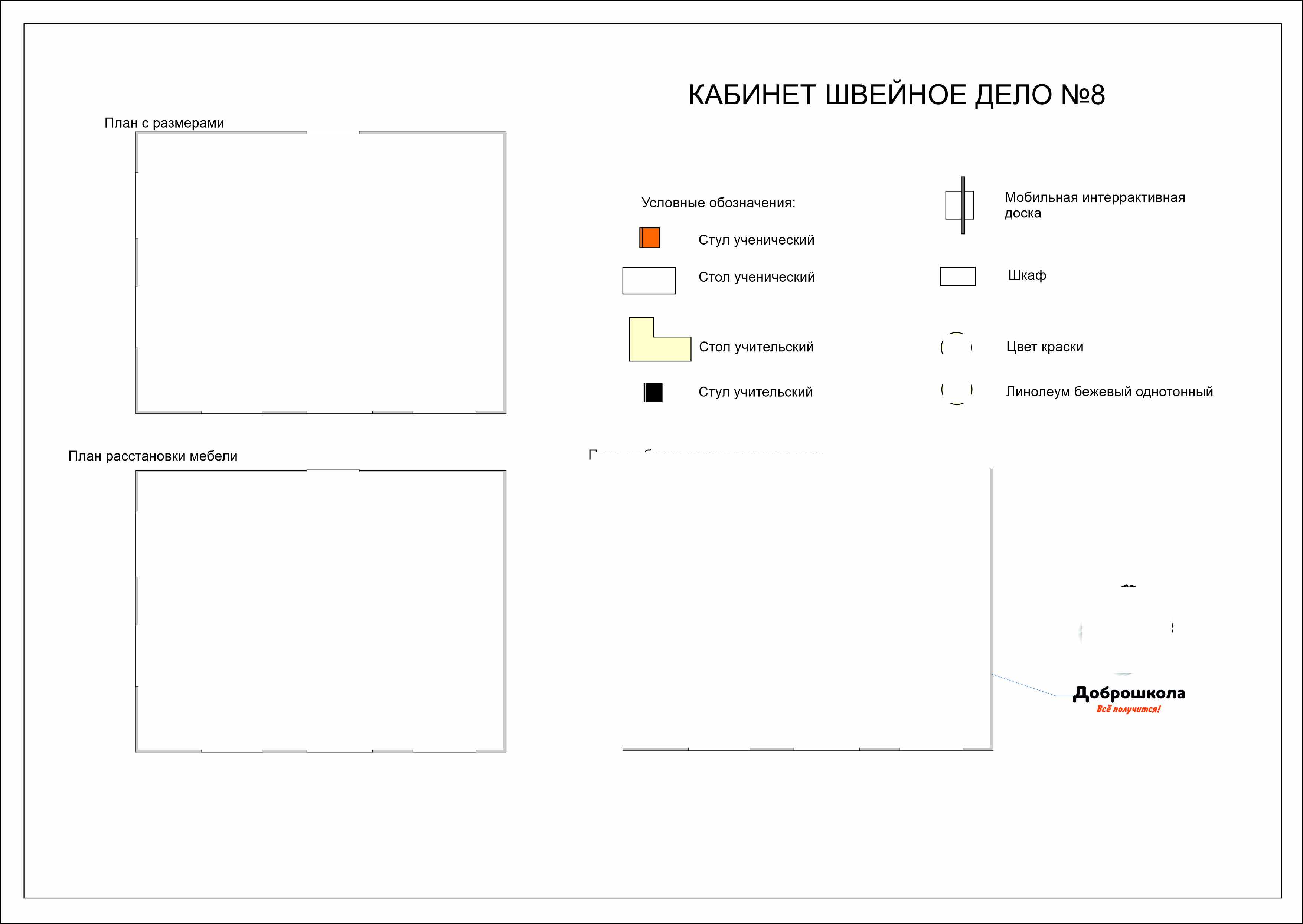 Национальный проект «Образование»
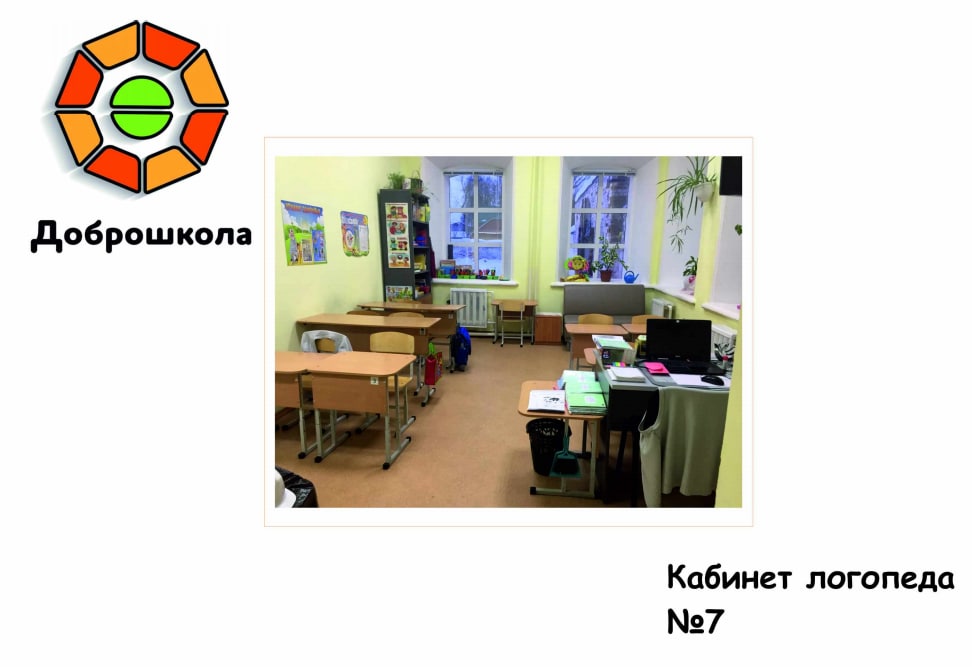 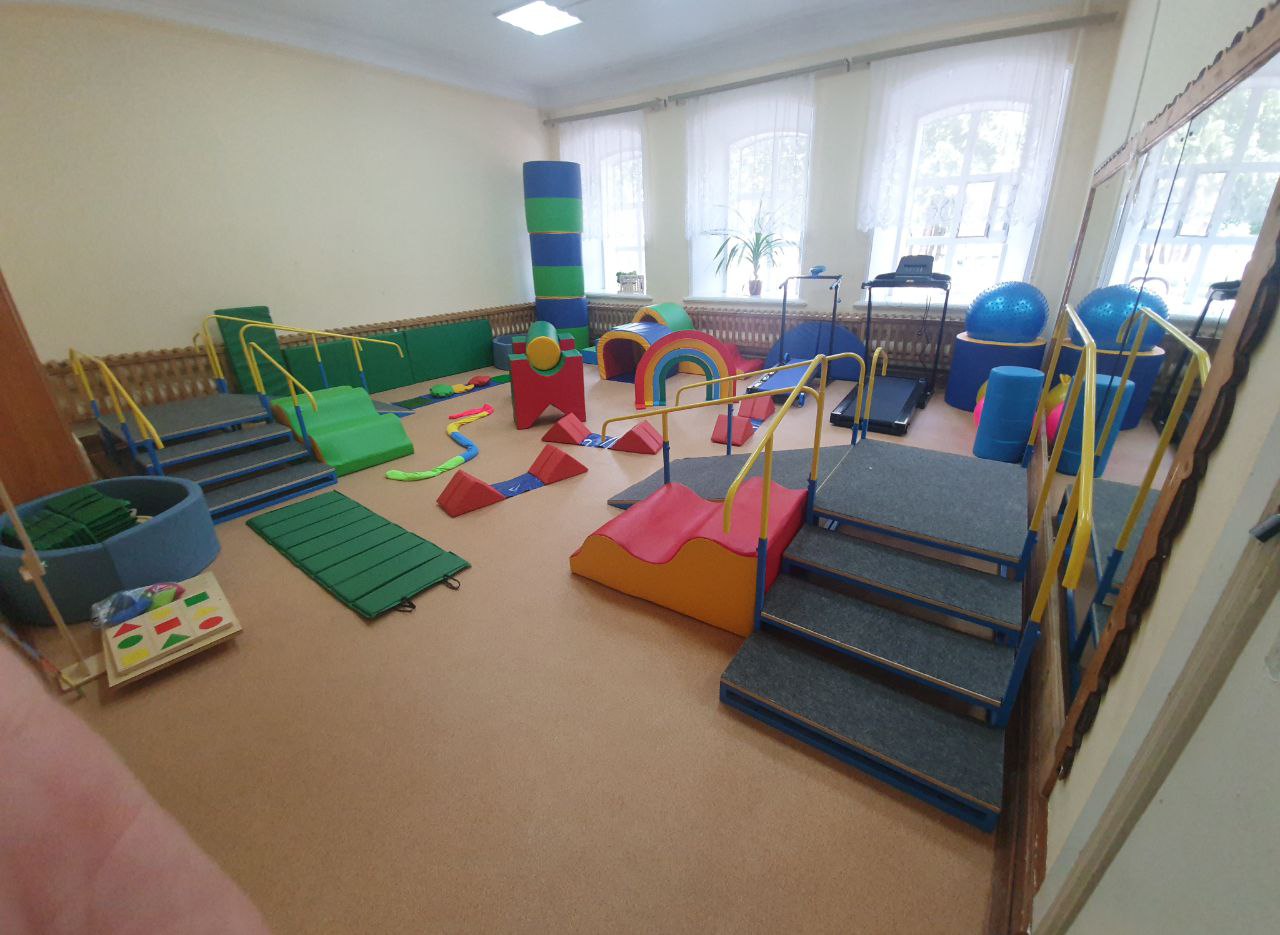 Столярная мастерская
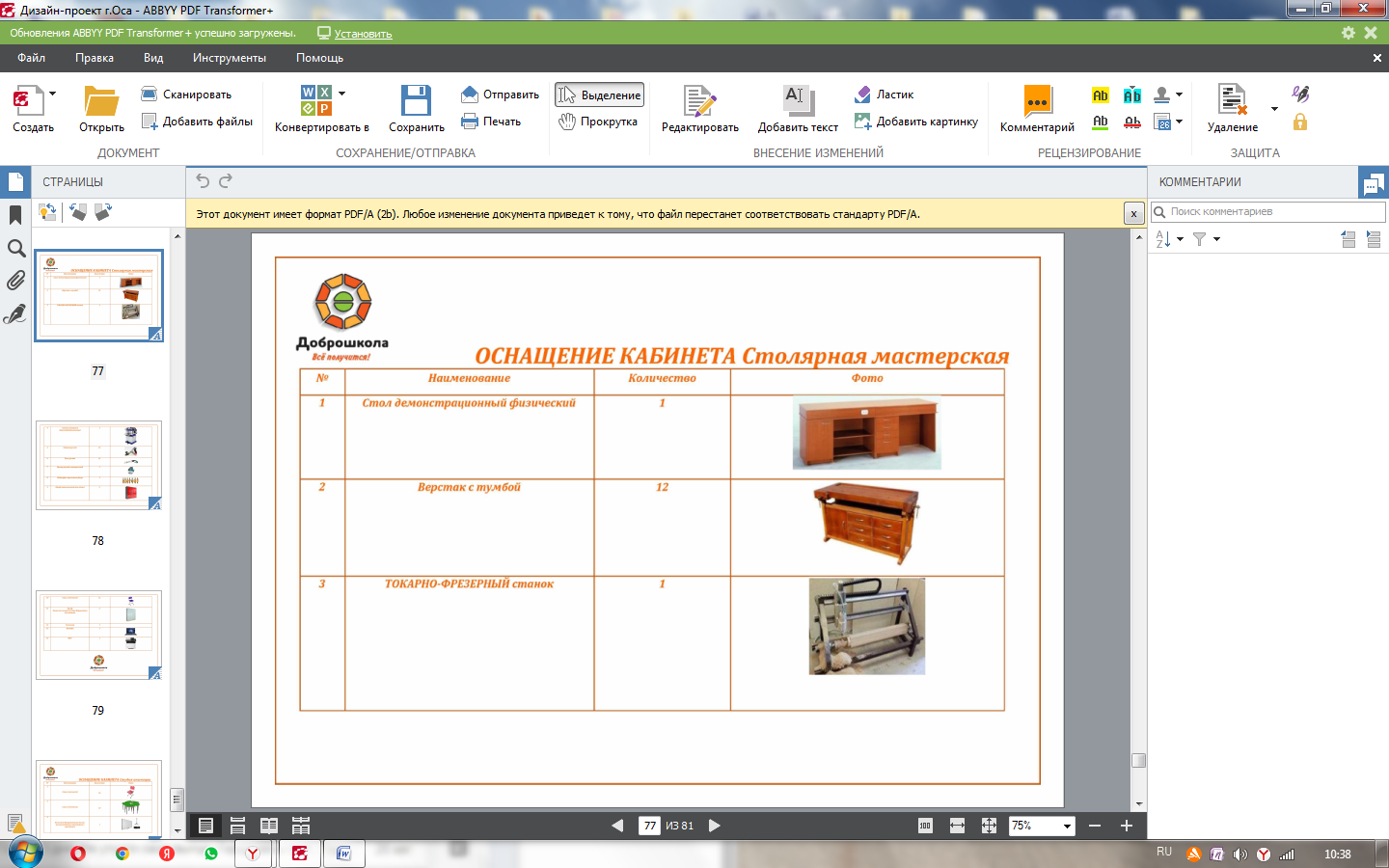 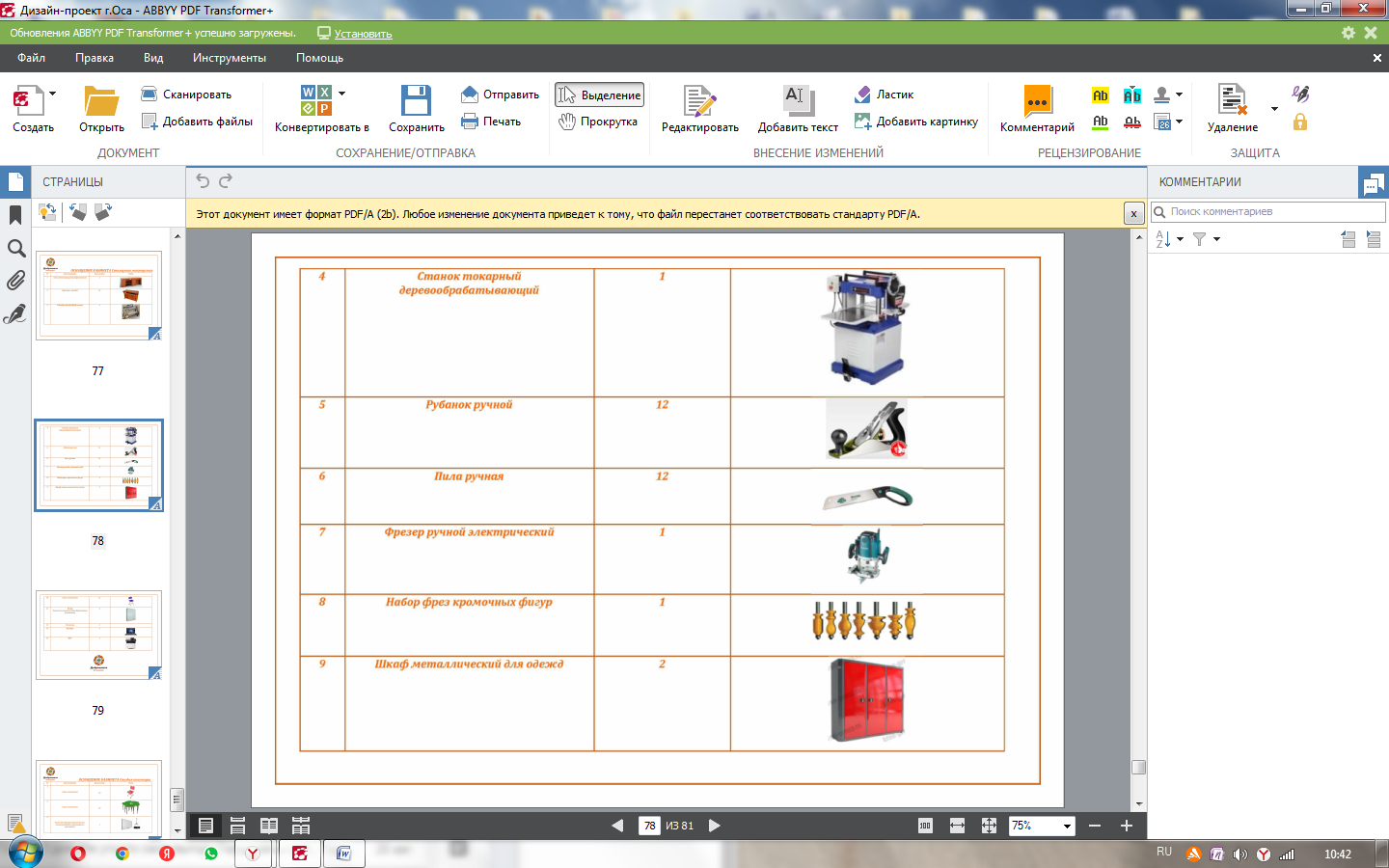 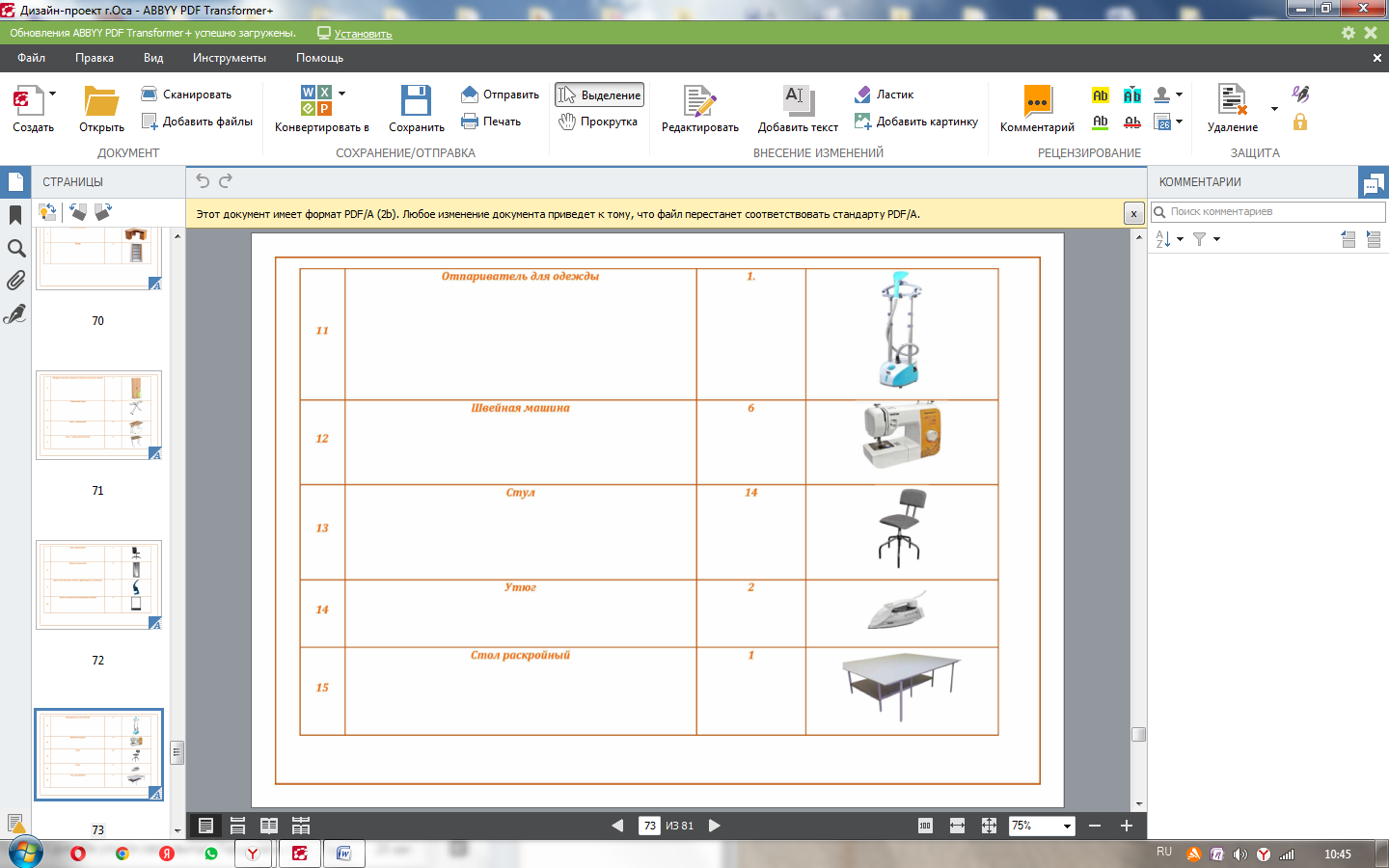 Швейная мастерская
Сельскохозяйственный труд
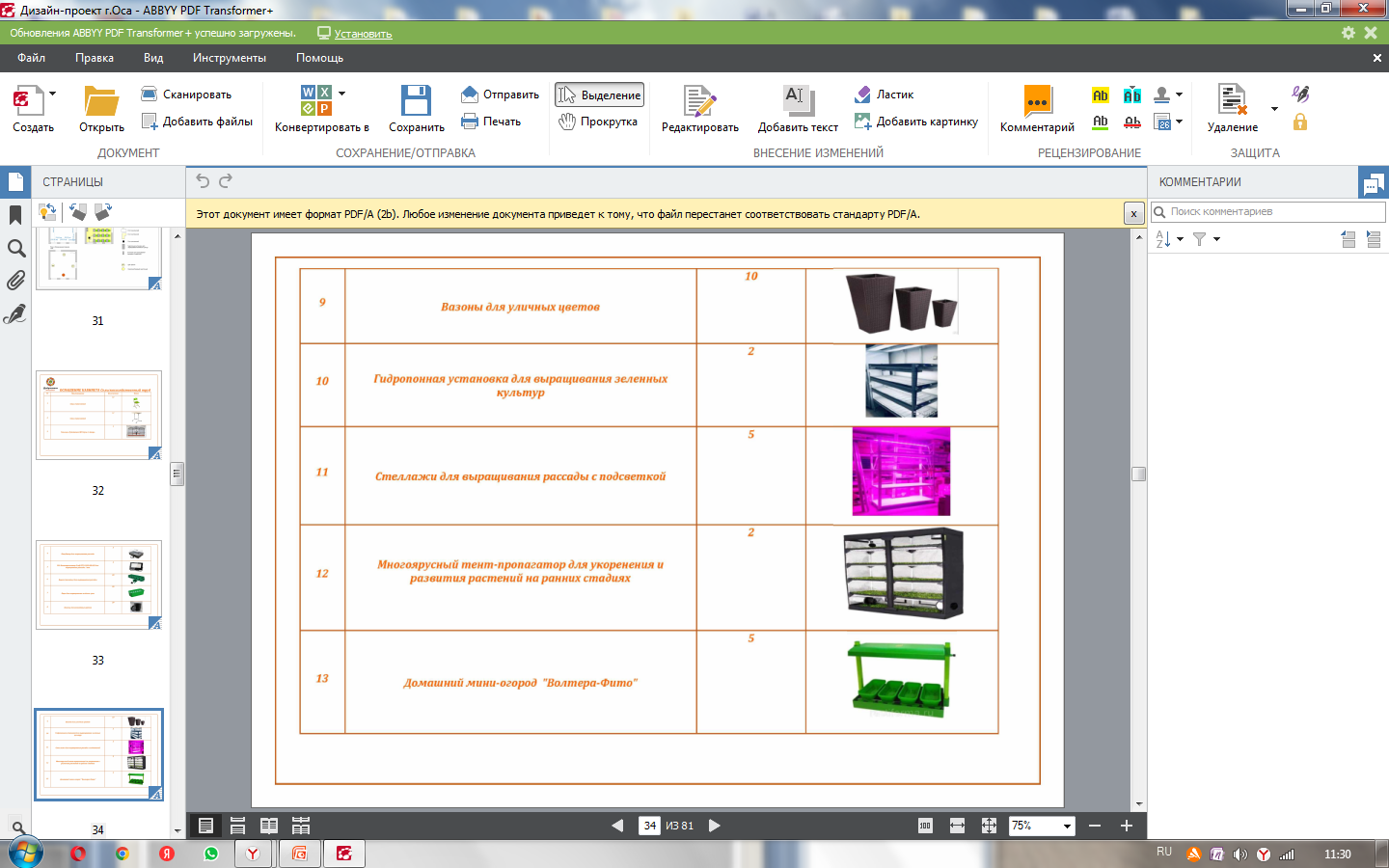 Учитель-логопед, учитель-дефектолог
Ло
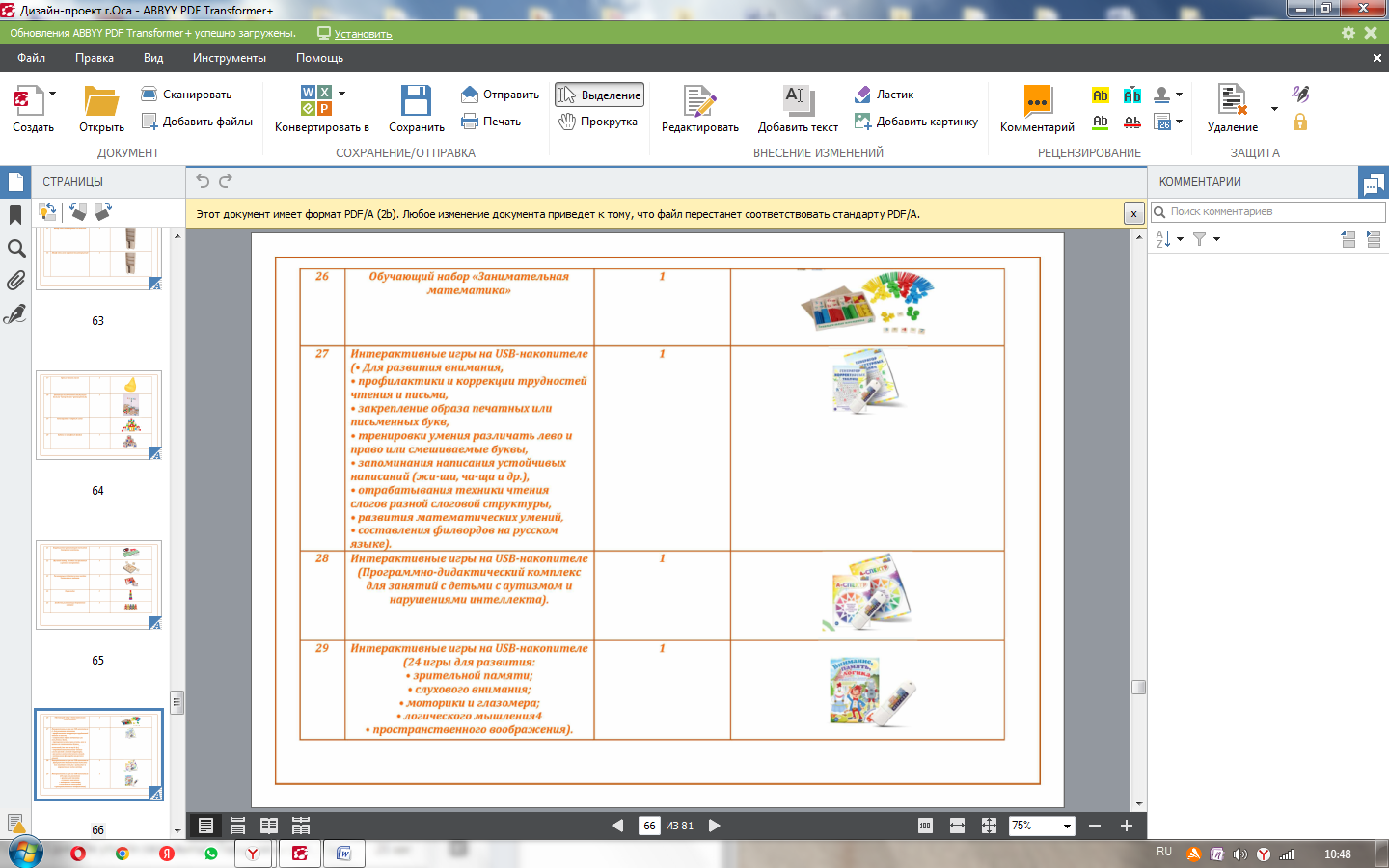 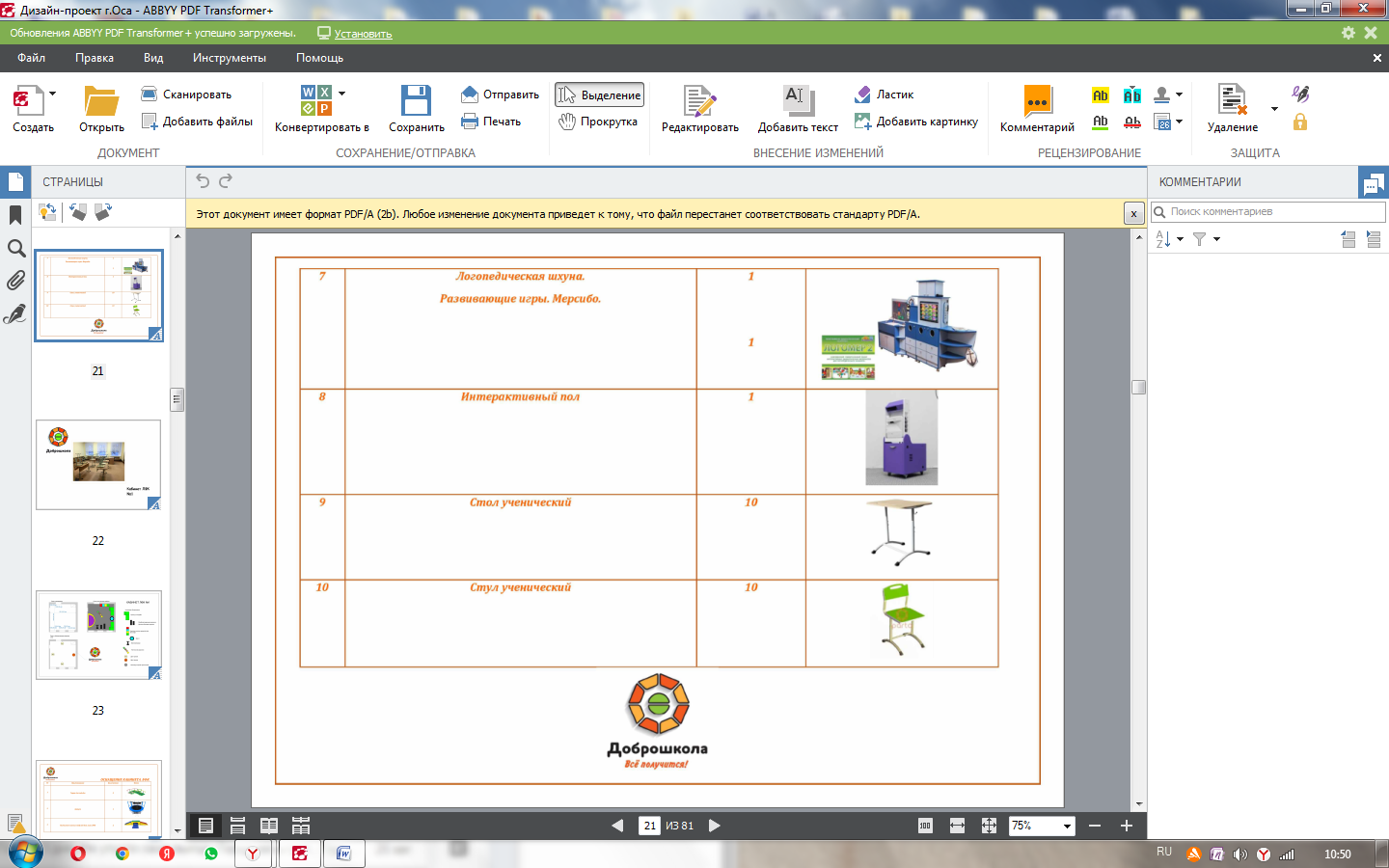 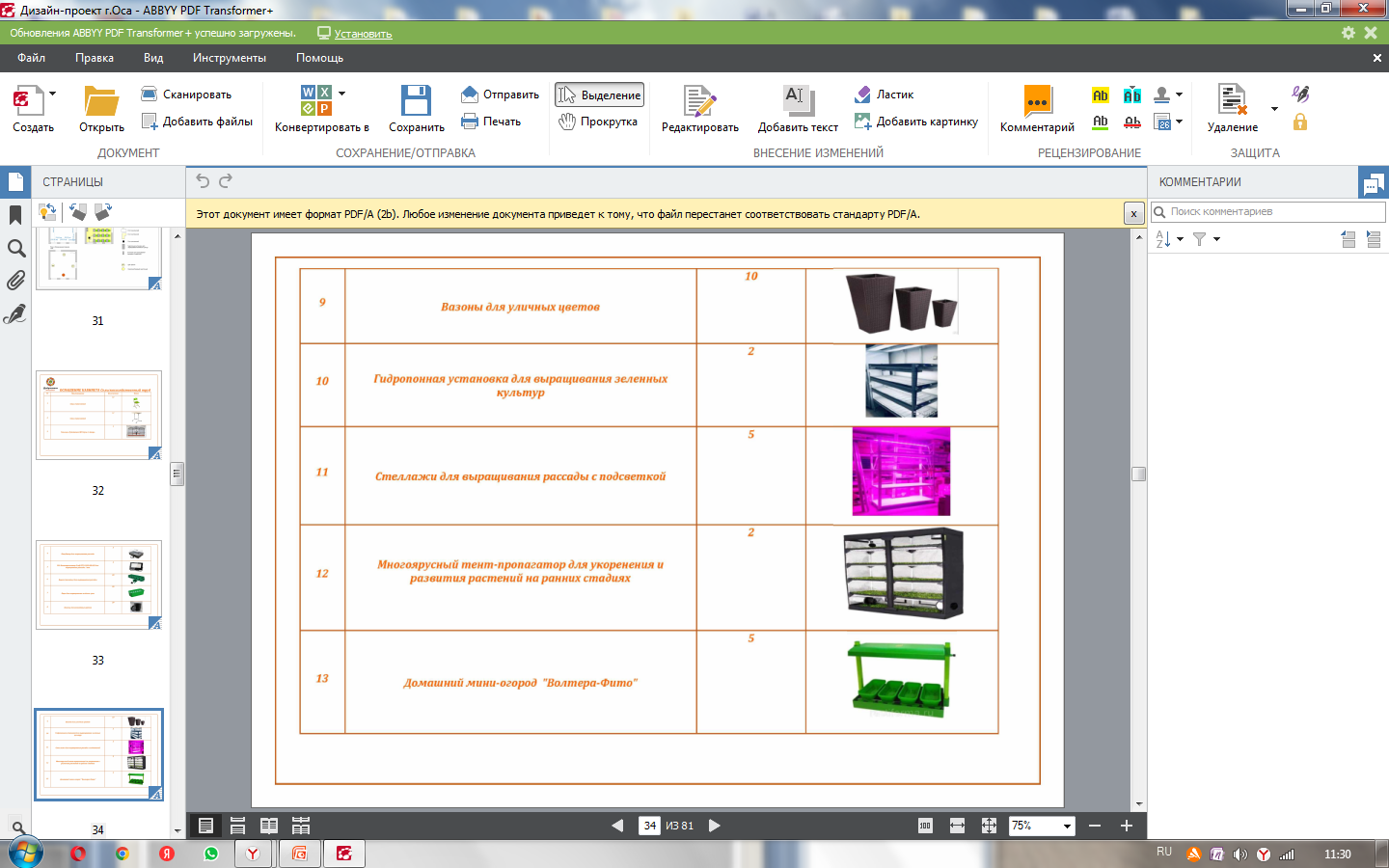 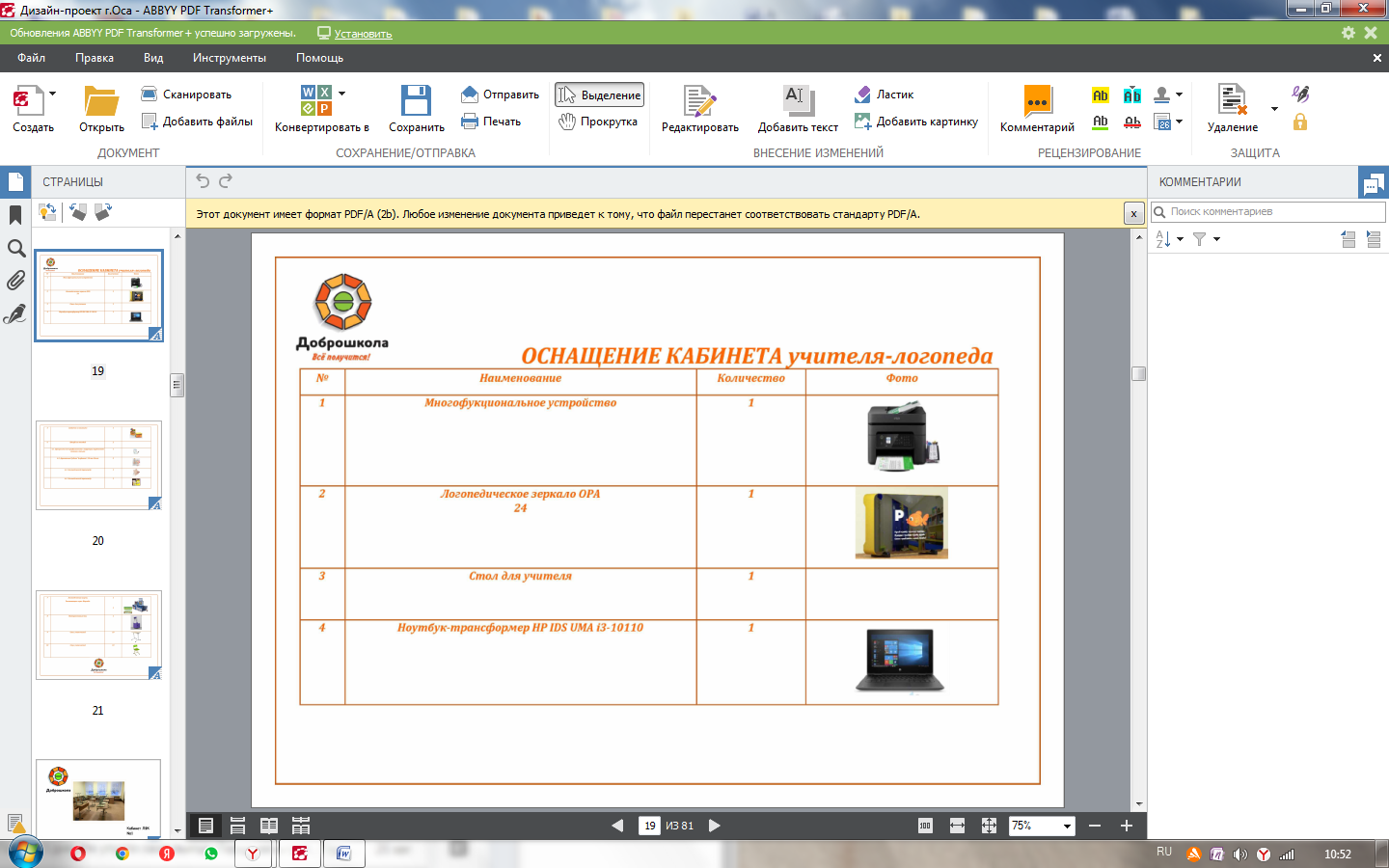 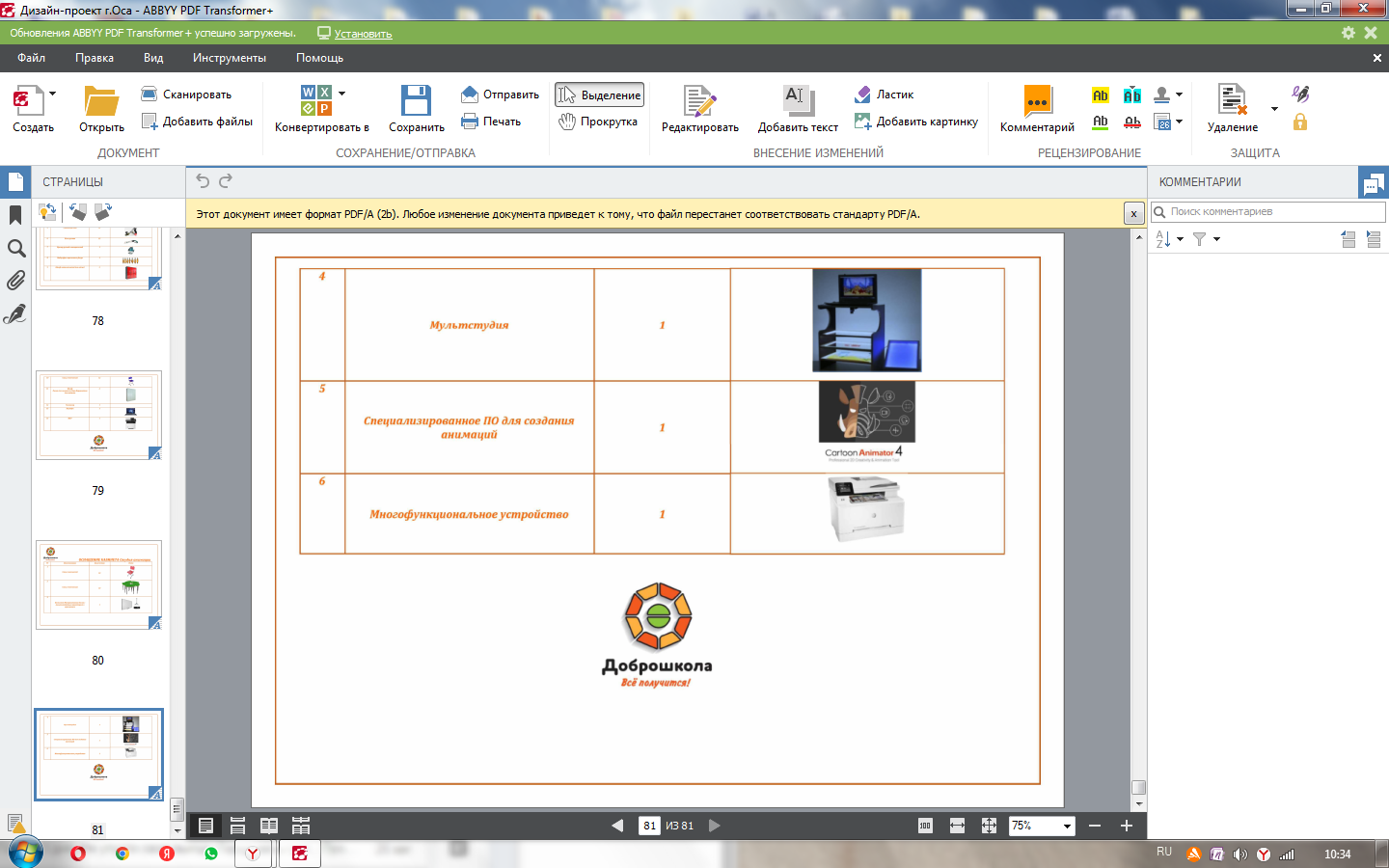 Мультстудия
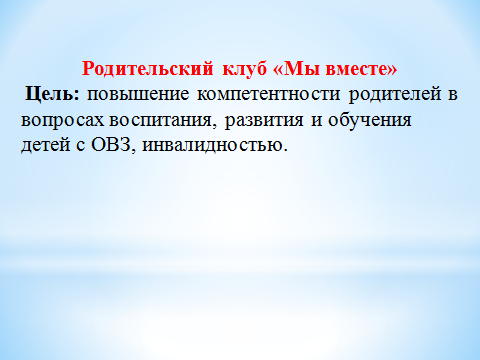 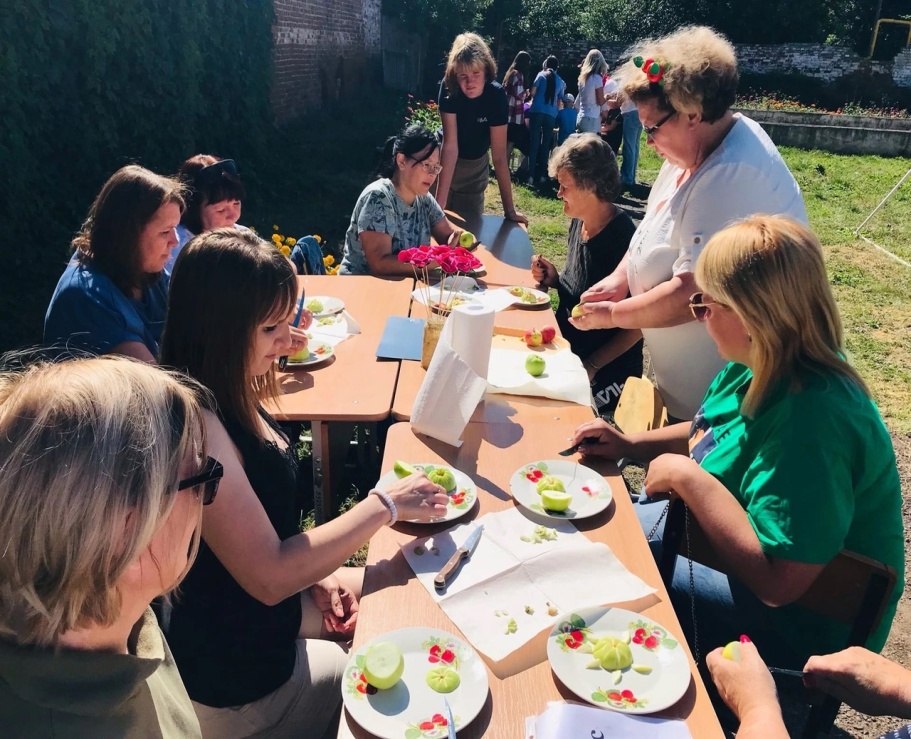 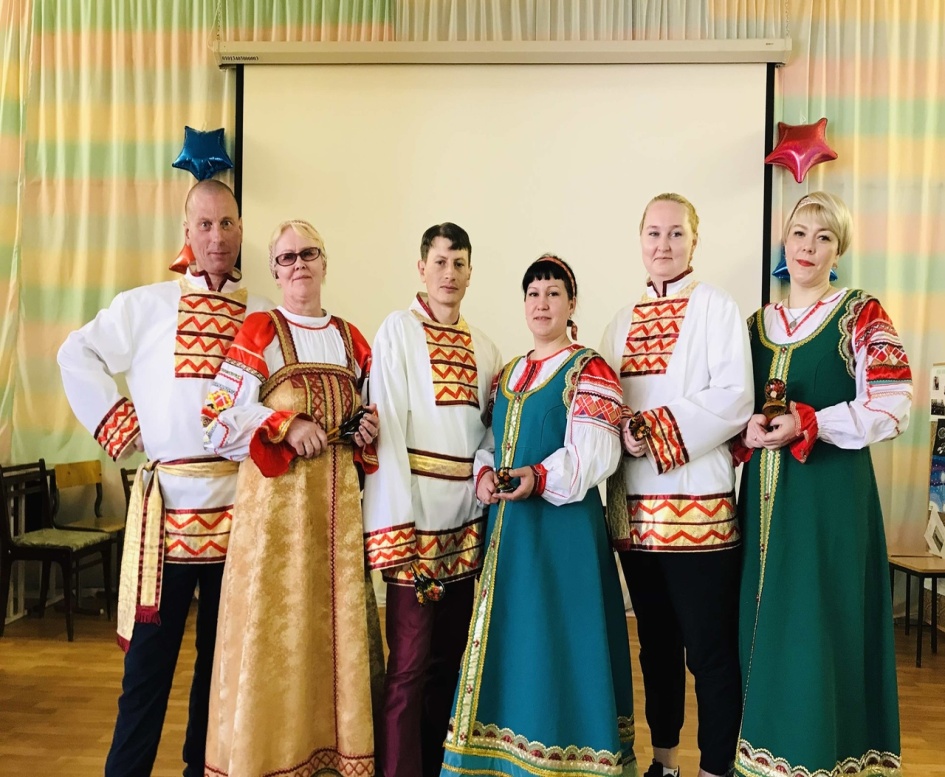 Родительский клуб «Мы вместе»
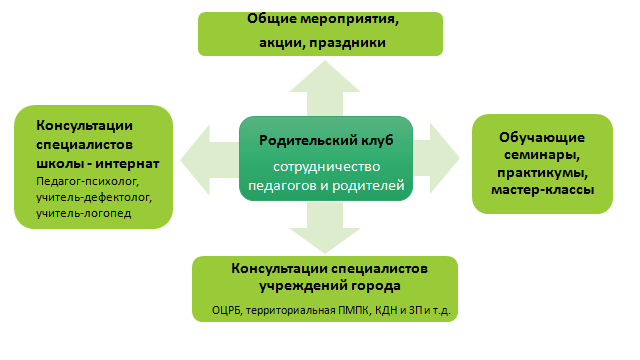 Телефон: + 7 (34291) 4-35-01
Адрес: 618120 Пермский край г.Оса, ул. Свердлова, 3
E-mail: cor-osa@yandex.ru
Группа в социальной сети ВКонтакте: https://vk.com/cor_osa
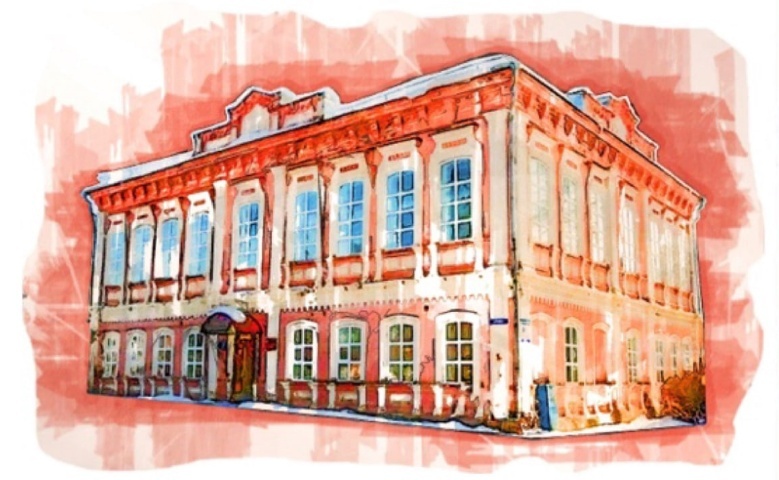